The Invisible Achievement Gap		October 17, 2013
Methodology: Matching Process
Data sources: CALPADS and CWS/CMS
 6-step matching process using personal information such as first name, last name, middle name, date of birth, city of schooling, and city of residence
 Matching rate of over 80%
 Final matched sample of 43,140 students with an open episode in foster care during the school year (August 1, 2009 and June 1, 2010) out of about 6 million K-12 students statewide
The Invisible Achievement Gap:Education Outcomes of Students in        Foster Care in California’s Public Schools
By the numbers—the distribution of       where students in foster care attend school
Key findings about the demographic       and school characteristics of students         in foster care 
Key findings about the academic achievement and education outcomes     of students in foster care
Distribution by District
193 (18%) school districts had no students in foster care
659 (63%) school districts had between 1-49 students in foster care
2/3 of students in foster care were enrolled in 10% of the school districts
81% of students in foster care were enrolled in 19% of the school districts
Figure 1. Distribution of students in foster care by district
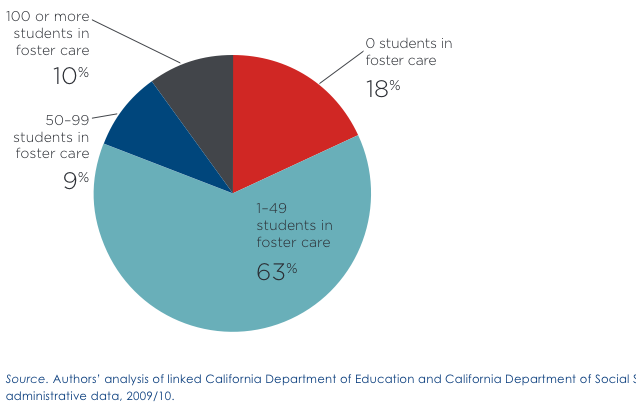 Table 2Ten Districts with the Most Students in Foster Care
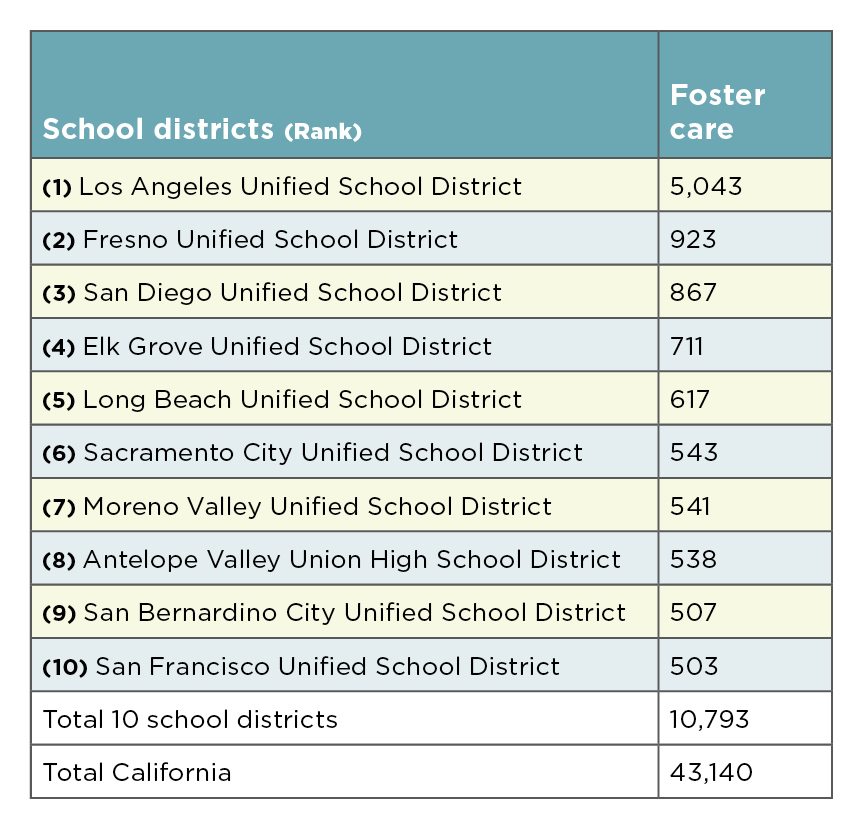 Key Findings
Demographic and school characteristics of students in foster care
Students in foster care constituted an      at-risk subgroup that was distinct from    low SES students.
Students in foster care were more likely    to change schools during the school year. 
Students in foster care were more likely than the general population of students  to be enrolled in the lowest-performing schools.
Figure 2Distribution of students in foster care, low SES students, and all students by gender and race/ethnicity, 2009/10
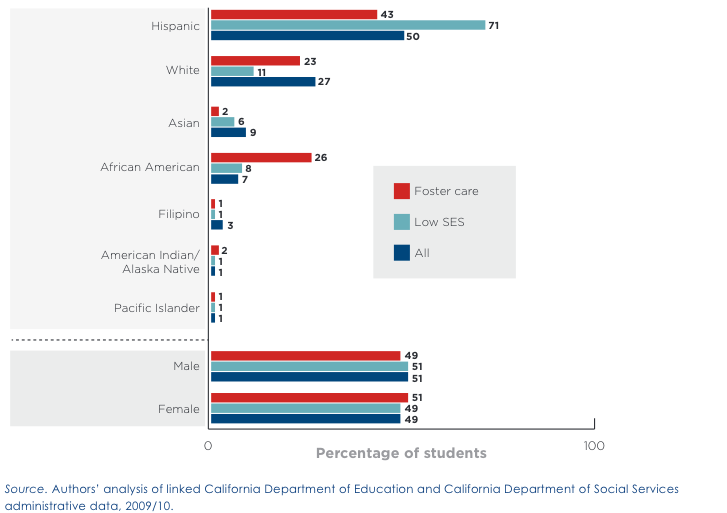 Figure 3Percentage of students by program eligibility for students in foster care, low SES students, and all students, 2009/10
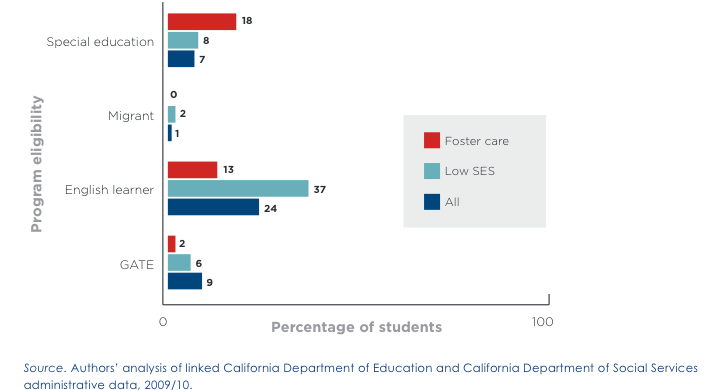 Figure 4  Percentage of students with disability by IDEA disability category for students in foster care, low SES students, and all students, 2009/10
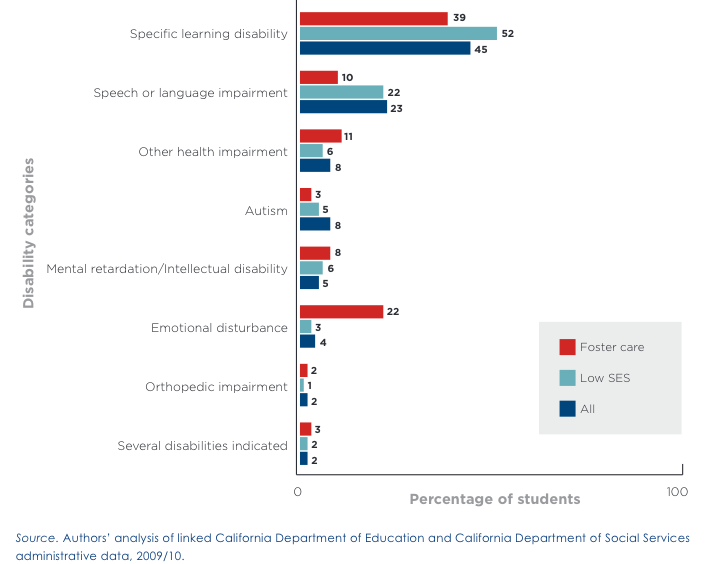 Figure 5Percentage of students older than the median age by more than one year for students in foster care, low SES students, and all students, by grade level, grades K-9, 2009/10
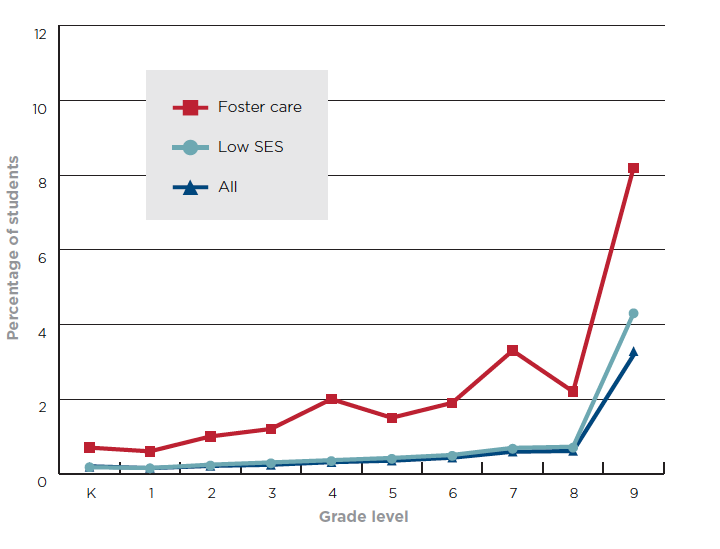 Figure 6Distribution across grade levels at the beginning of the school year for students in foster care, low SES students, and all students, 2009/10
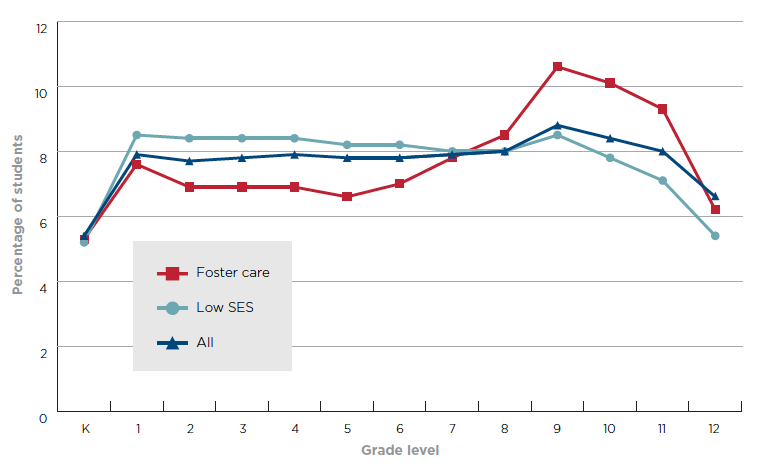 Figure 7Distribution of the number of schools attended during the school year for students in foster care, low SES students, and all students, 2009/10
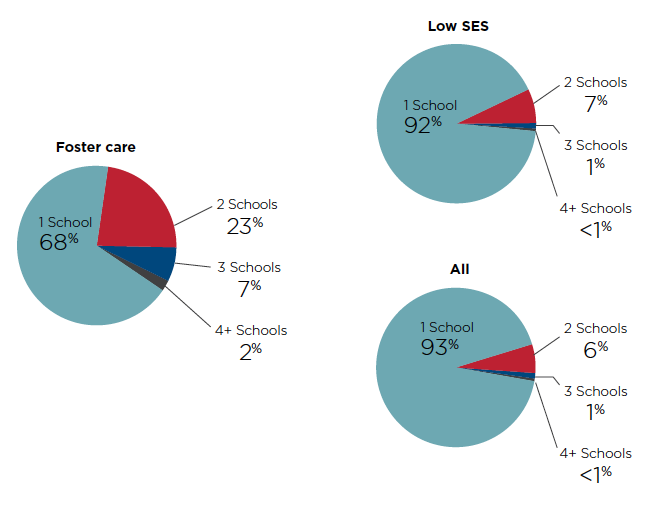 Figure 8Percentage of students in foster care, low SES students, and all students enrolled in nontraditional public schools by type of school of enrollment, 2009/10
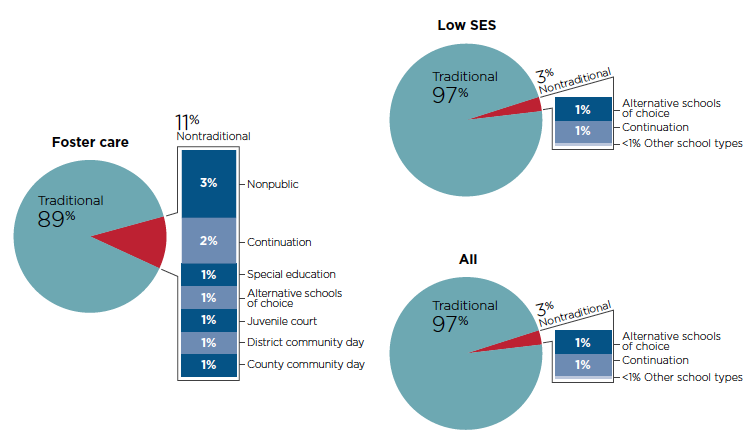 Figure 9Percentage of students in foster care, low SES students, and all students by statewide school API decile rank of the school attended, 2009/10
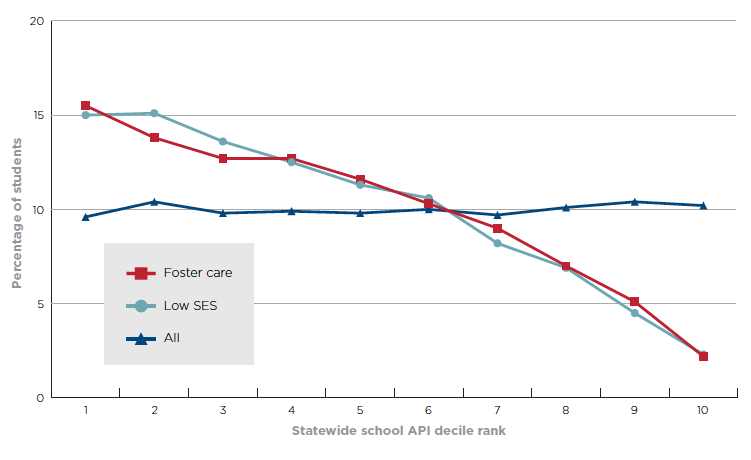 Figure 10Percentage of students in foster care, low SES students, and all students by State similar school API decile rank of the school attended, 2009/10
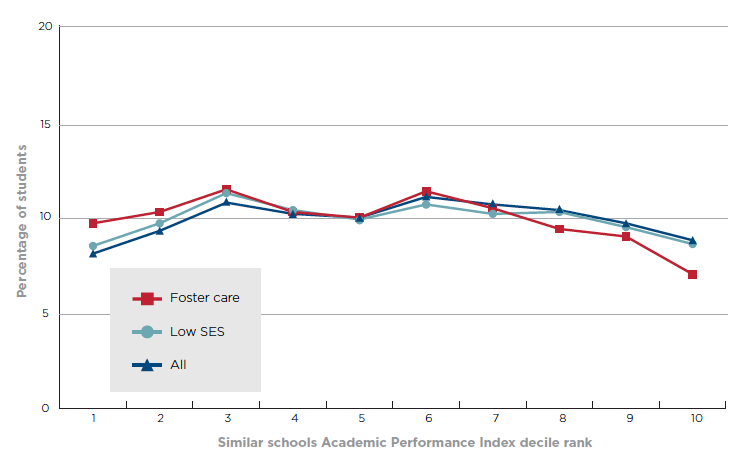 Key Findings
Academic achievement and education outcomes
Students in foster care had the lowest participation rate in California’s statewide testing program.
Statewide testing showed an achievement gap for students in foster care and other at-risk student groups. 
High school students in foster care had the highest dropout rate and lowest graduation rate.
Figure 11Percentage tested by grade for students in foster care, other at risk subgroups, and all students, 2009/10
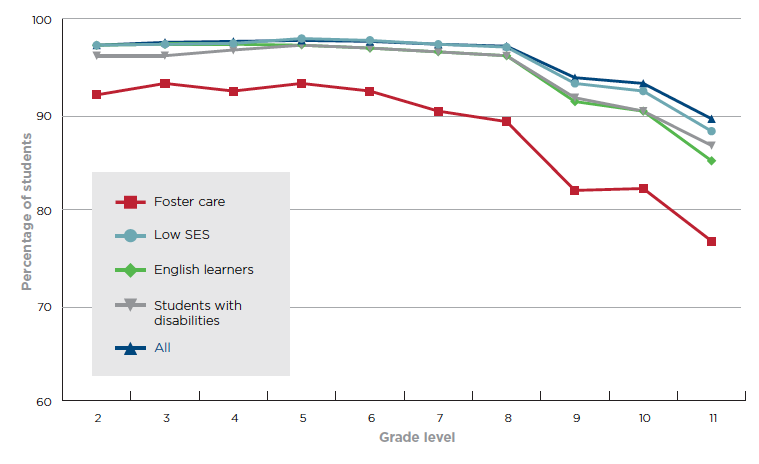 Figure 12Percentage proficient or above for CST ELA results for students in foster care, other at risk subgroups, and all students, grades 2-11, 2009/10
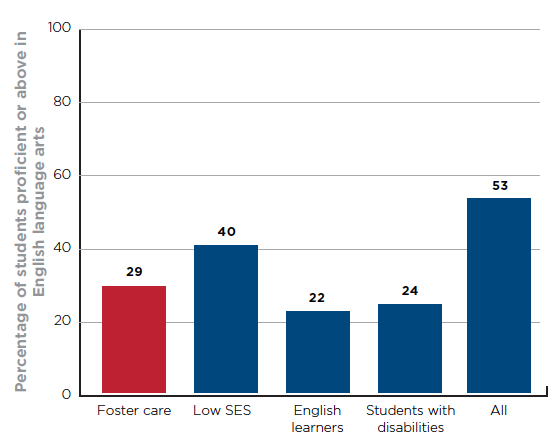 Figure 13Percentage by performance level for CST ELA results for students in foster care, other at risk subgroups, and all students, grades 2-11, 2009/10
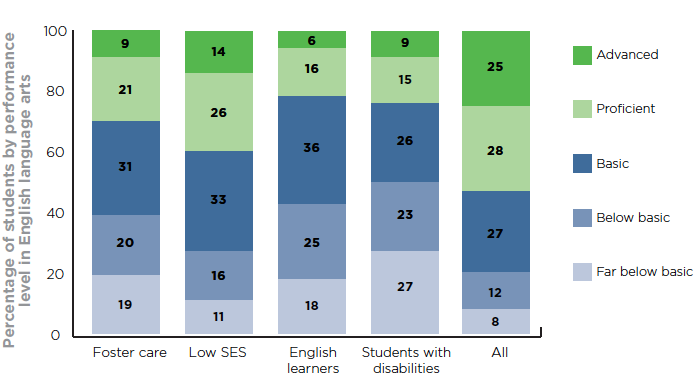 Figure 14Percentage proficient or above for CST mathematics results for students in foster care, other at risk subgroups, and all students, grades 2-7, 2009/10
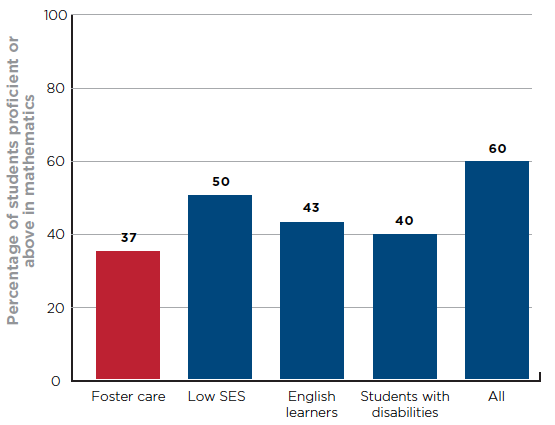 Figure 15Percentage by performance levels for CST mathematics results for students in foster care, other at risk  subgroups, grades 2-7, 2009/10
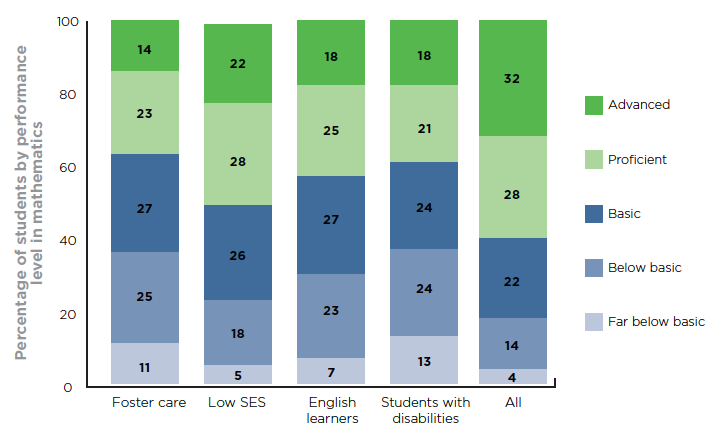 Figure 16Percentage proficient or above for CST algebra I and II results for students in foster care, other at risk subgroups, and all students,  2009/10
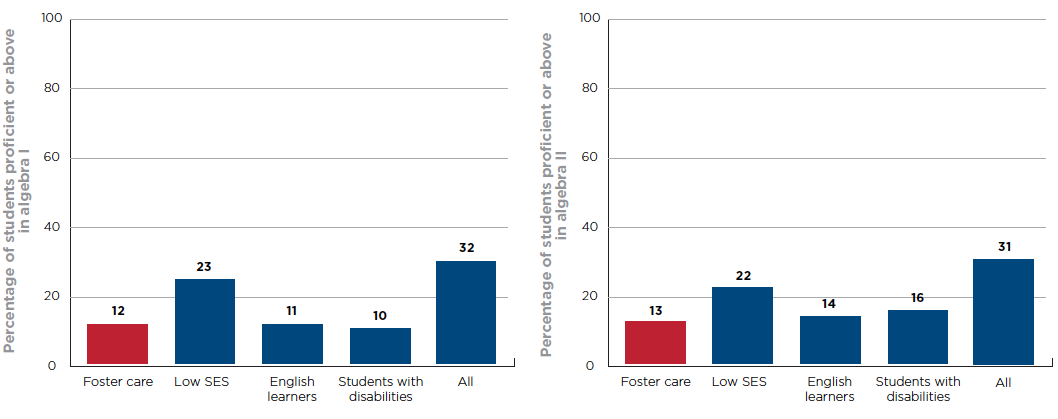 Figure 17Percentage by performance levels for algebra I and II for students in foster care, other at risk subgroups, and all students, 2009/10
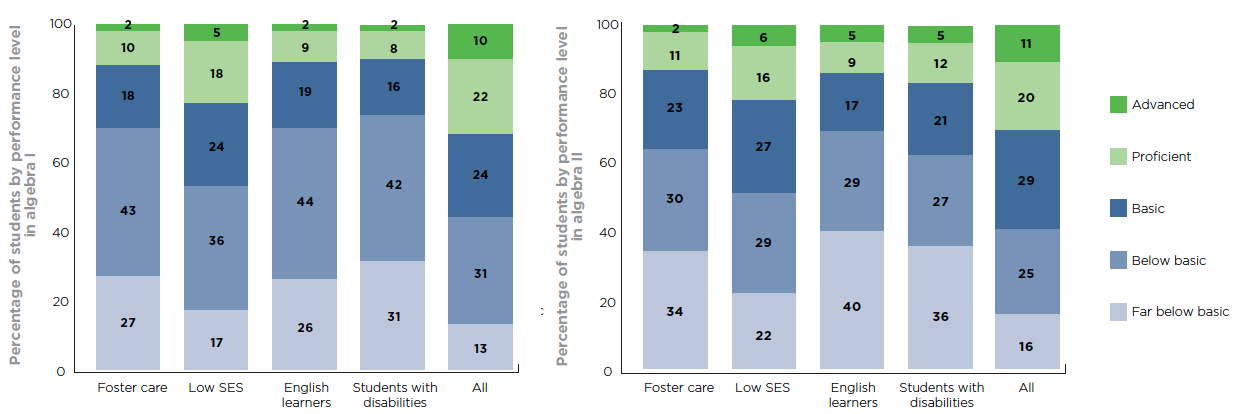 Figure 18Percentage of tested Grade10 students who passed CAHSEE for students in foster care, other at-risk subgroups, and all students 2009/10
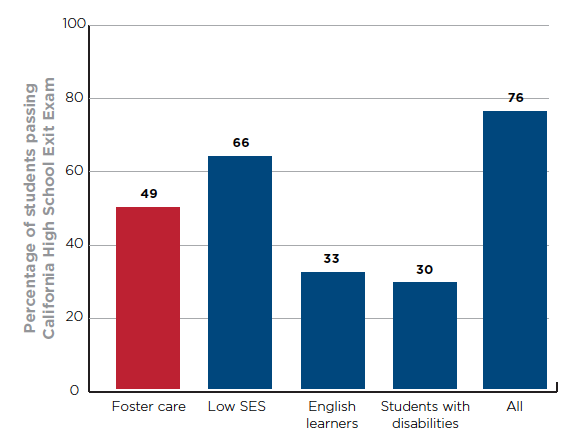 Figure 19Single-year dropout rate for students in foster care, other at-risk subgroups, and all students, grades 9-12, 2009/10
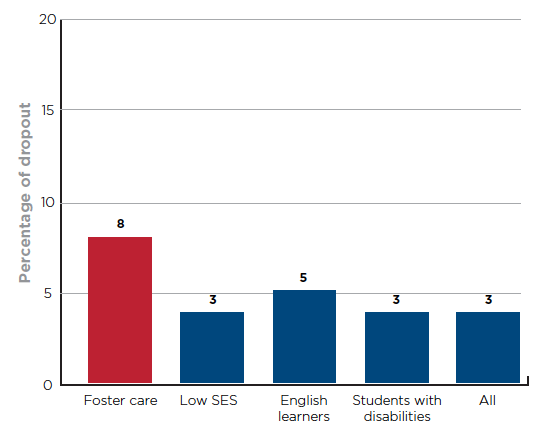 Figure 20Single-year dropout rate by grade for students in foster care, other at-risk subgroups, and all students, grades 9-12, 2009/10
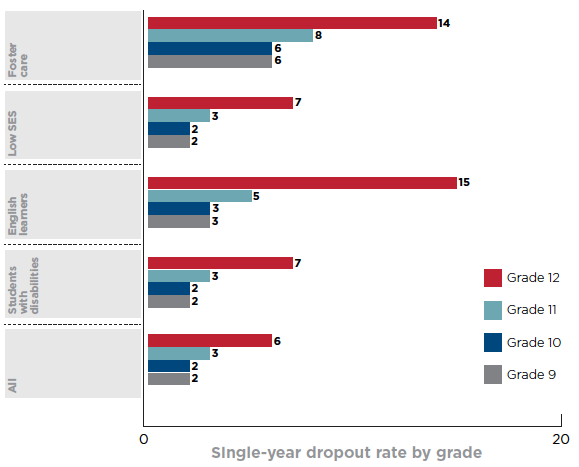 Figure 21Grade 12 graduation rate for students in foster care, other a- risk subgroups, and all students, 2009/10
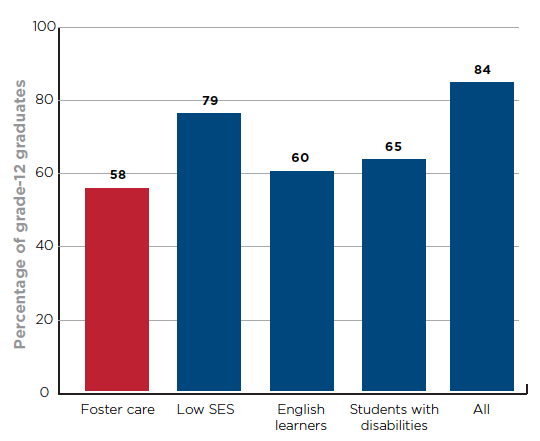 What’s Next?
Addressing the Invisible Achievement Gap —Areas of Focus for Improving Education Outcomes for California Students in Foster Care (November 2013)
 
The Invisible Achievement Gap, Part 2       —How the Foster-Care Experiences of California Public School Students Are Associated With Their Education Outcomes (2014)
For copies of the report:
www.cftl.org